ITI 499 – Mastering Windows FundamentalsSession II
http://www.profburnett.com
Session 2 - File Management
Working with Files and Folders 
Understanding File Types
Understanding the Folder Structure (Hierarchy) & File Paths
Creating, moving, and copying files and folders
Creating Shortcuts to files & folders
Renaming and deleting files and folders
Recover Deleted Files
Searching for files and folders
8/29/2024
Copyright © Carl M. Burnett
2
File Types
8/29/2024
Copyright © Carl M. Burnett
3
File Type Extensions and Icons
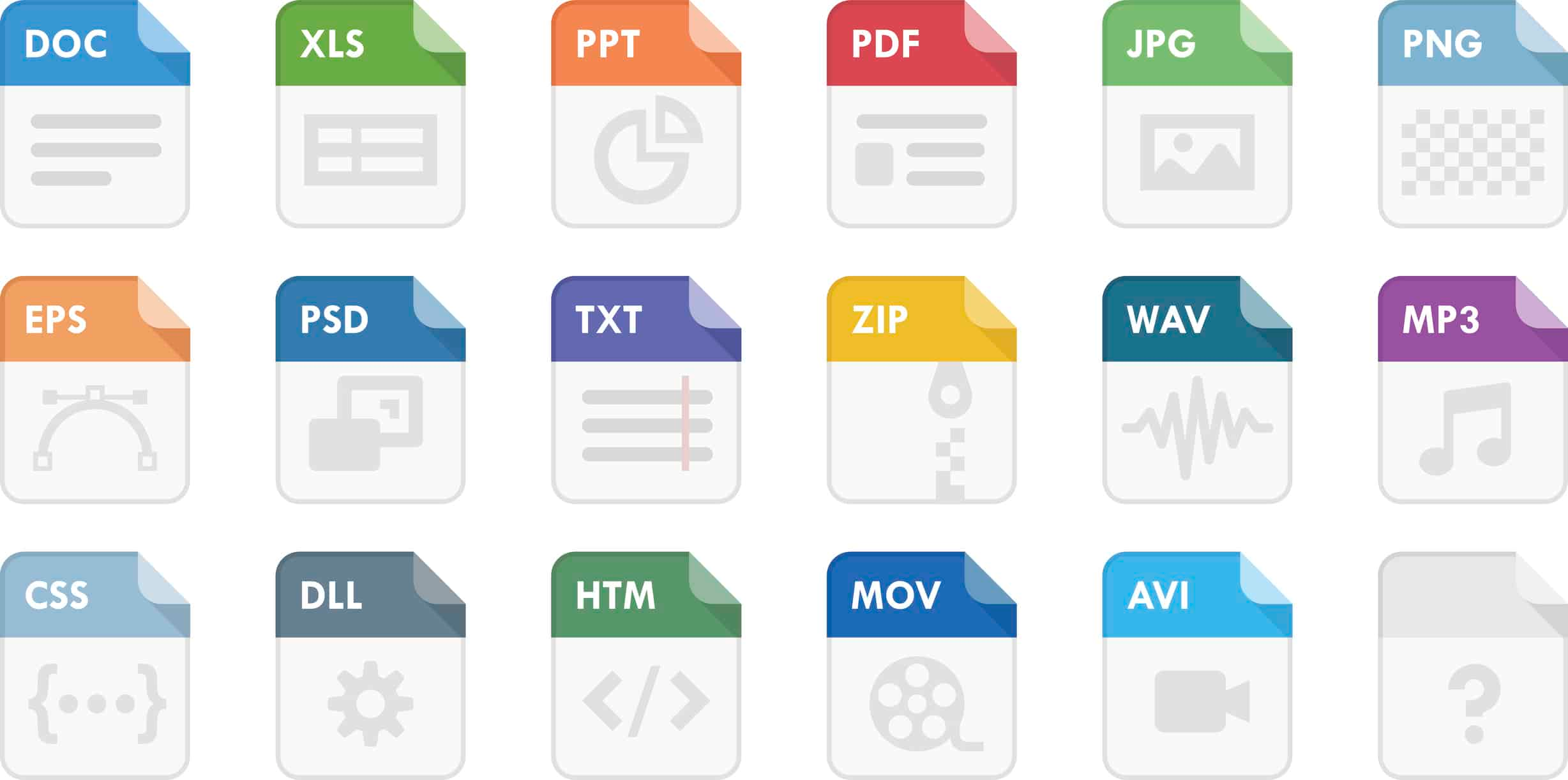 8/29/2024
Copyright © Carl M. Burnett
4
8/29/2024
Copyright © Carl M. Burnett
5
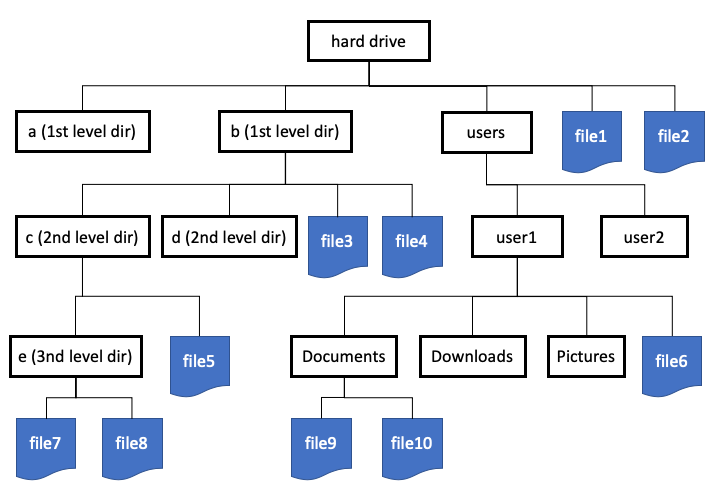 8/29/2024
Copyright © Carl M. Burnett
6
Session 2 - File Management
Creating, moving, and copying files and folders
Creating Shortcuts to files & folders
Renaming and deleting files and folders
Recover Deleted Files
Searching for files and folders
8/29/2024
Copyright © Carl M. Burnett
7